i
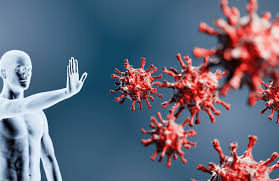 the ability of the body to resist a disease
c
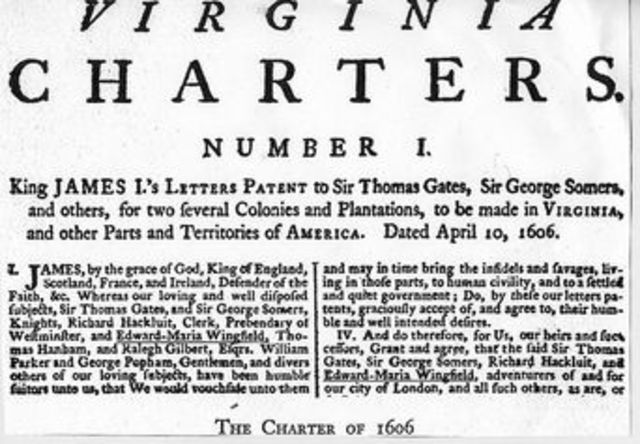 to create an official document to set up rights and expectations for a person, group , or company
p_____ m_____
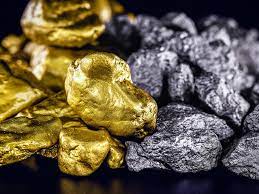 a rare metal that has a high value, such as gold, silver, and platinum
a
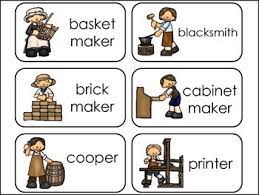 a person skilled in a specific craft or trade
n
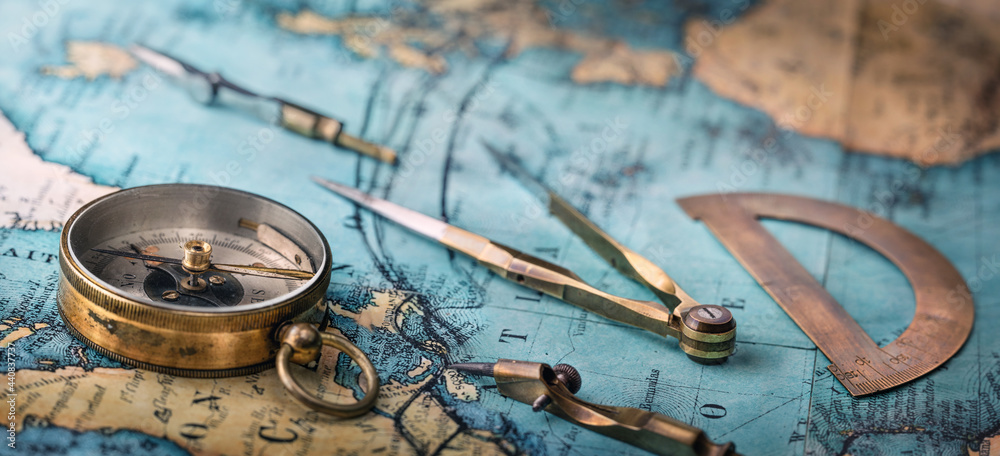 the science of figuring out the position and course of a boat or vehicle
p
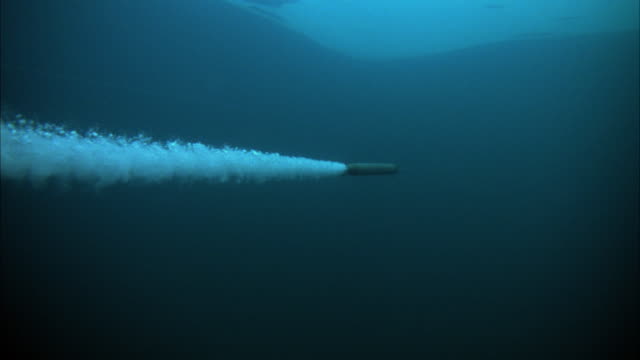 the force that moves something forward
i
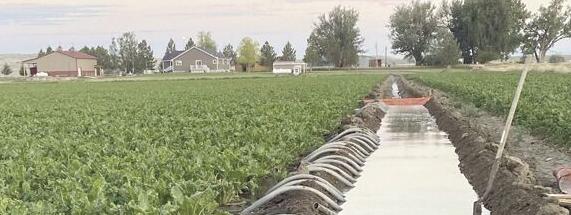 to supply land with water using streams, channels, pipes or sprinklers
s
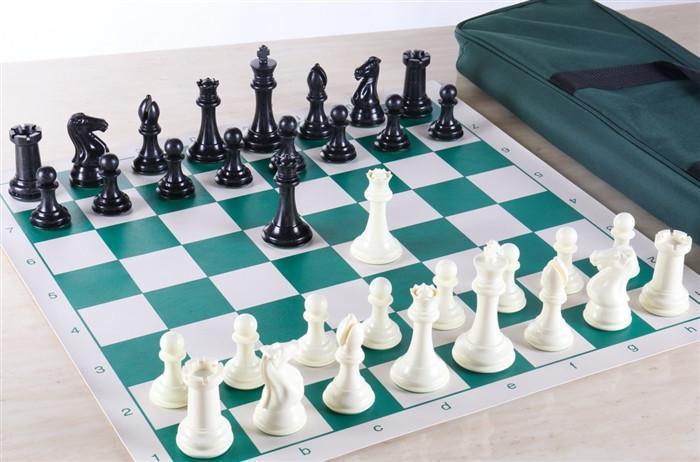 create a plan to achieve a goal
h
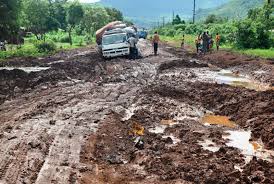 to get in the way of action or progress
m
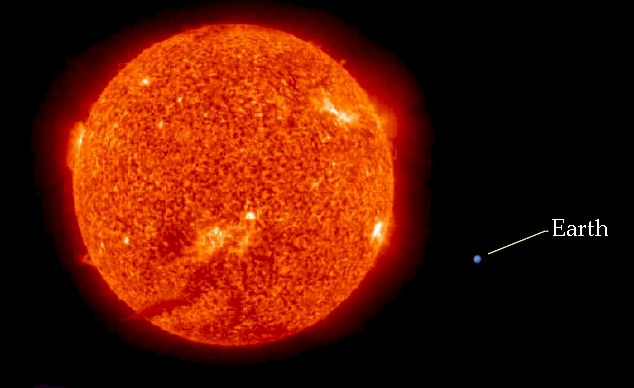 of great size or extent; very big
d
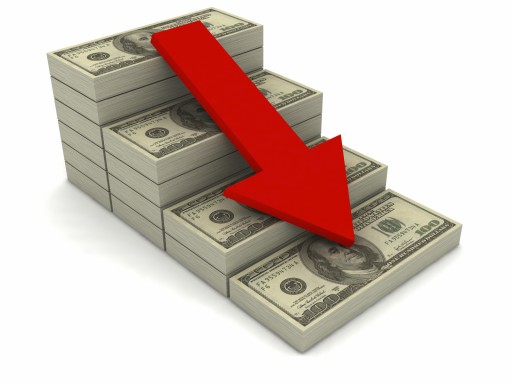 to become less or smaller, shrink slowly
s
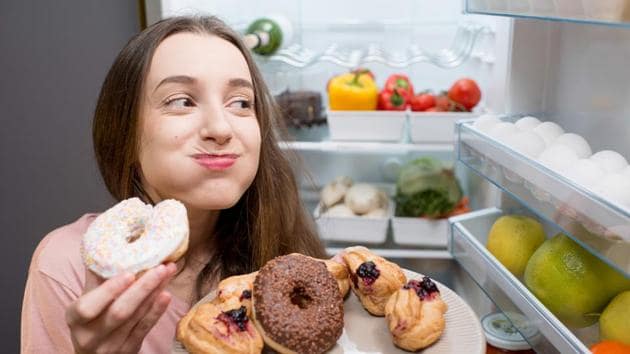 to be overcome or yield
d
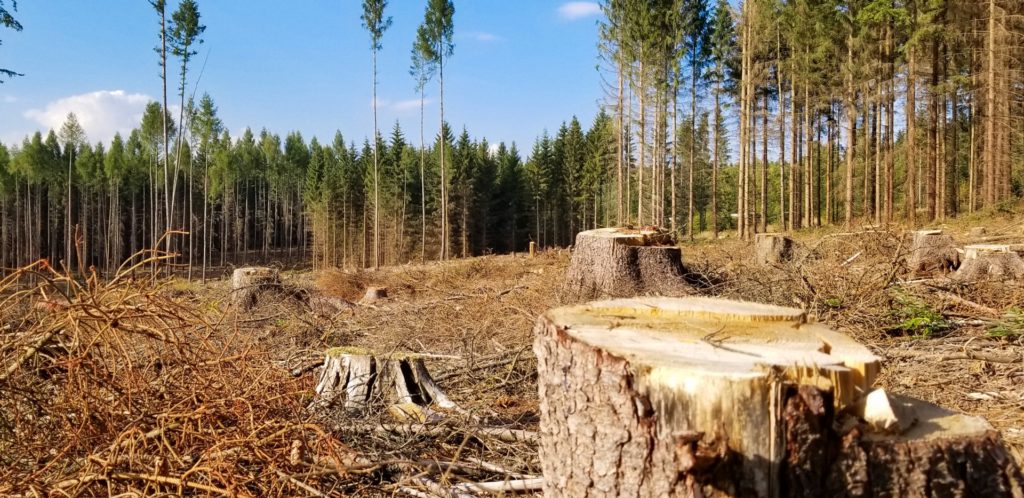 reduction in the number or quantity
e
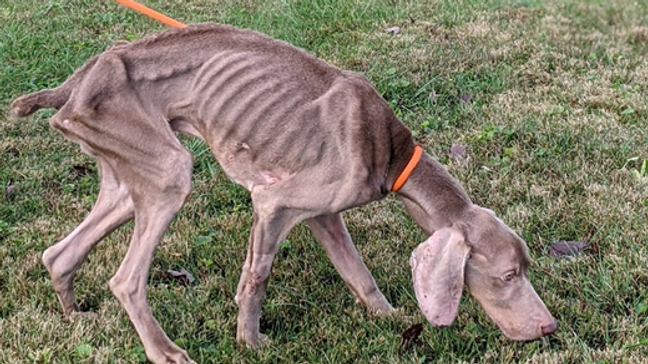 very thin due to a lack of nourishment
a
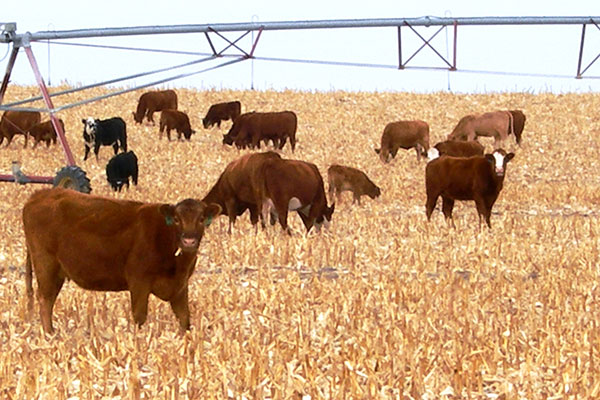 having to do with growing crops and 
raising livestock
p
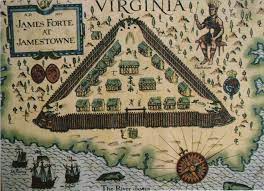 lasting or remaining unchanged for a long time